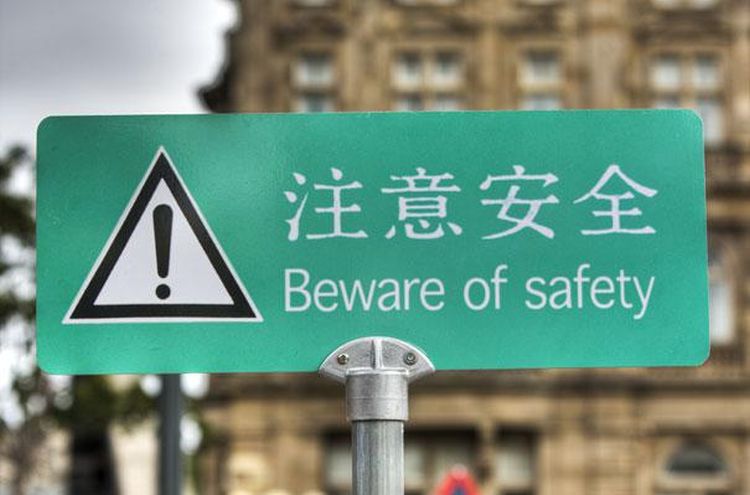 Письменный, последовательный и синхронный перевод
[Speaker Notes: Про настолки и семинар]
Упражнение для закрепления
Открываем свойфраншизныйбизнес по продажеdoughnuts / donuts!

Брендбук предписывает крупными буквами написать название продаваемого товара на вывеске. Что мы напишем?
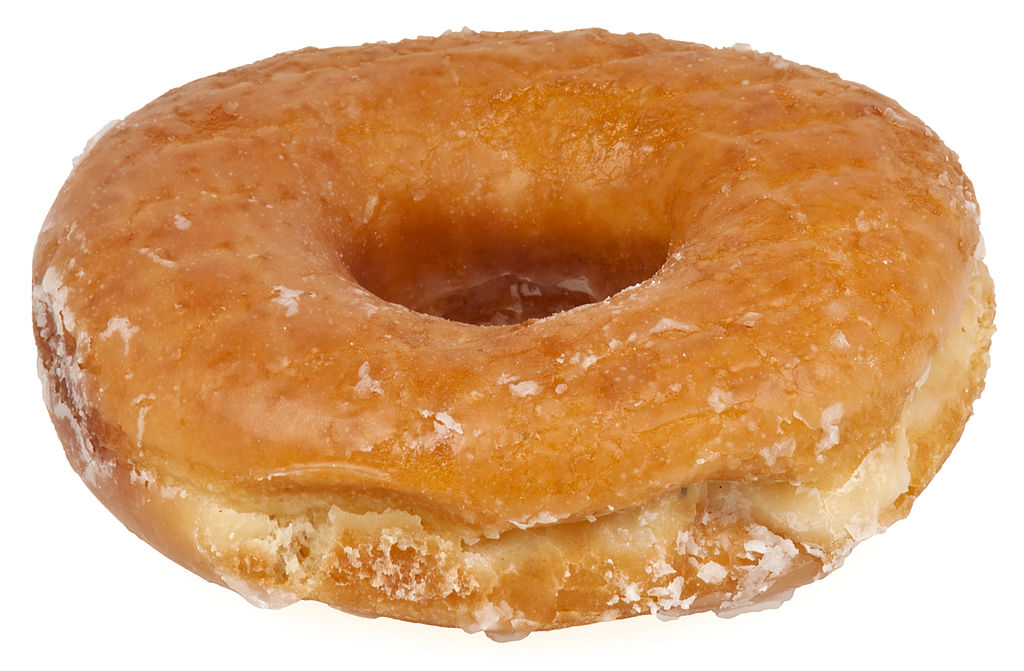 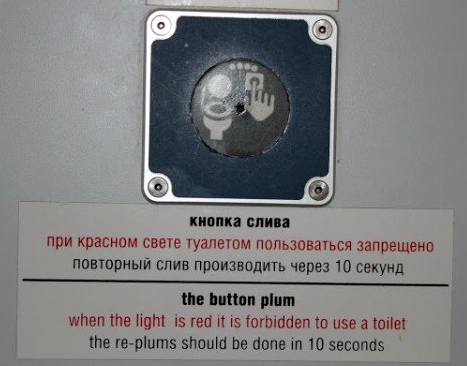 Письменный перевод
Что нам нужно для письменного перевода?
словарь(«английский язык со словарем»)
общие знания по теме(общетехнические, специальные…)
доступ к информации(вспомогательные материалы, схожие документы)
Интернет(там есть все, нужно просто знать, как искать)
=> письменный перевод – поиск информации
[Speaker Notes: Одним словарем не обойдешься]
Трудности: что хотел сказать автор?
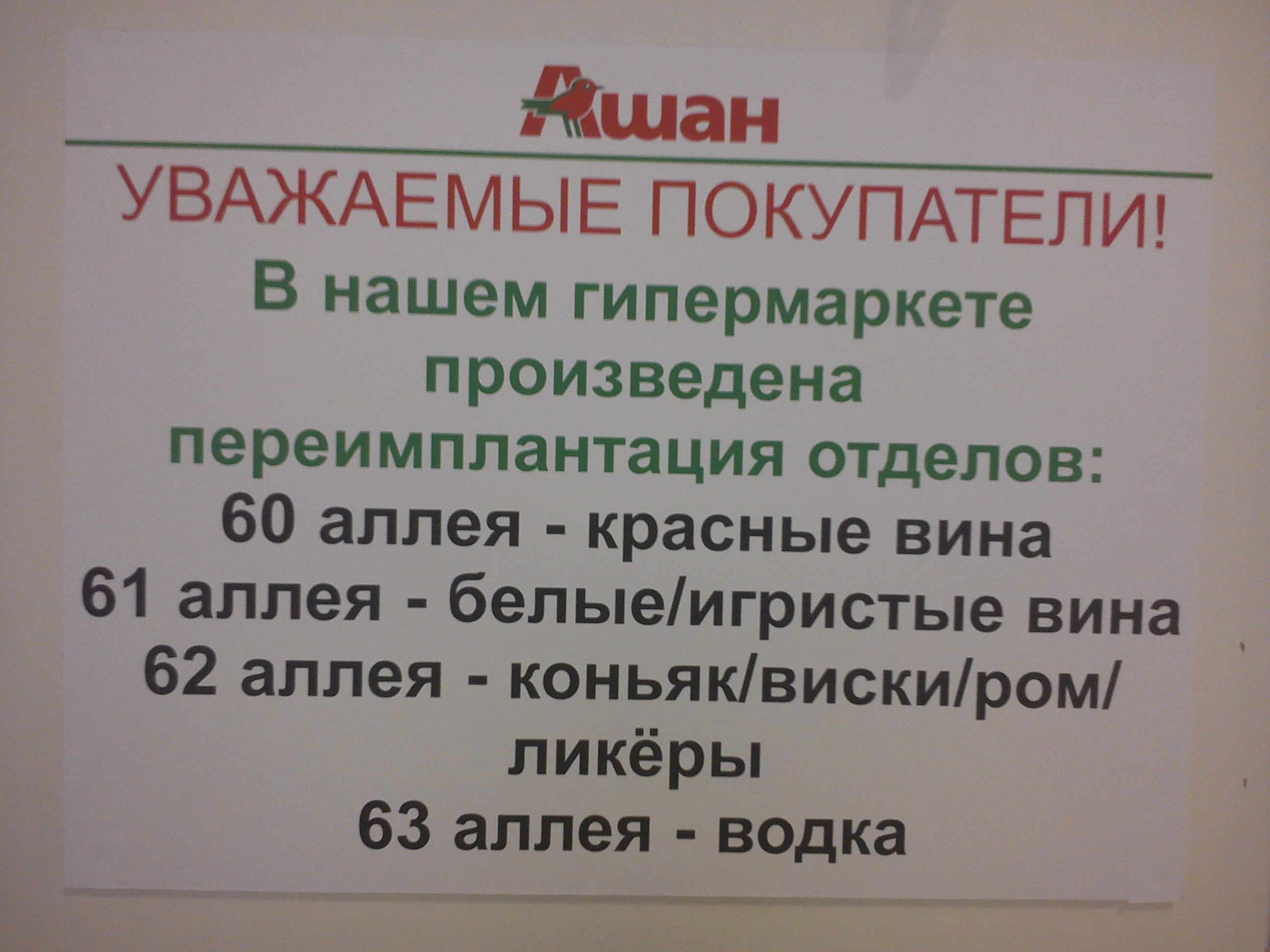 Что хочет сказать автор?
(переимплантация)
[Speaker Notes: Только некоторые общие трудности, не претендую на полноту, помимо собственно языковых

Можно спросить: Автор жив или мертв?]
Трудности: а что нужно переводить?
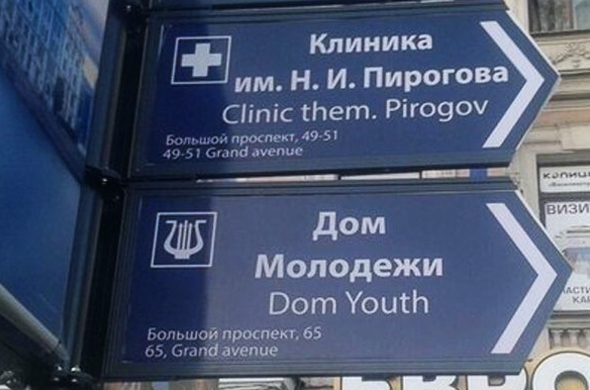 [Speaker Notes: Если топоним, то двояко]
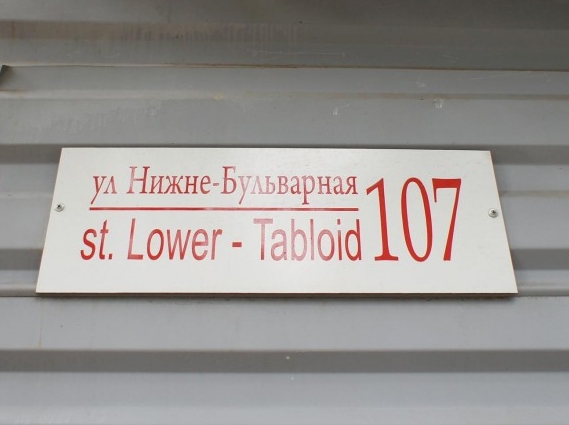 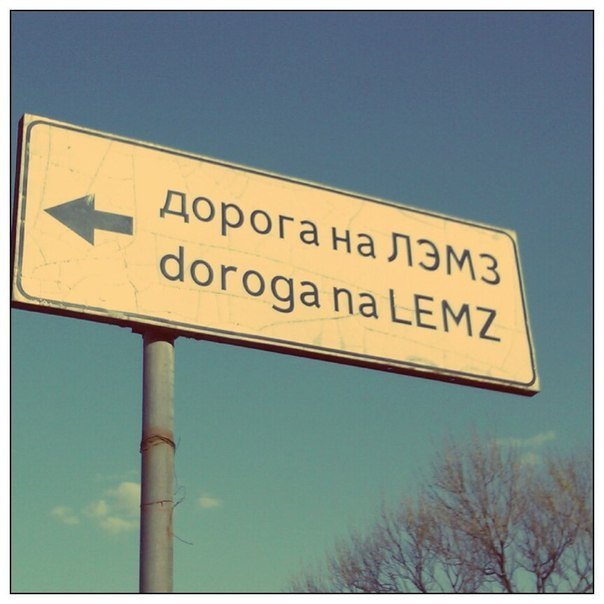 Трудности: а что нужно переводить?
Что переводится, а что нет?
адреса?
числа?
даты?
единицы измерения?
названия компаний? газет? судов?
формы собственности?
отчества?
[Speaker Notes: 1., 1,000
Числа очень важны
1,000 не то же самое, что 1000]
Трудности: нужен новый термин
В целевом языке отсутствует исходная реалия или нет ёмкой формулировки.
road diet = мероприятия по успокоению дорожного движения путем сужения дороги, нанесения специальной разметки, ограничения скорости и т.д.
Beinaheunfall = несчастный случай, которого удалось избежать
[Speaker Notes: Либо изобретать, либо искать соответствие
Чтобы избегать сносок izba – russian wooden house]
Что переводить?
любой немашиночитаемый текст
любой машиночитаемый текст
специализированная литература
художественная литература
интерфейсы
субтитры
…
Немашиночитаемый текст
(личные документы, рукописи и рукописные пометки на полях)
Машиночитаемый текст
(все остальные физические документы и тексты)
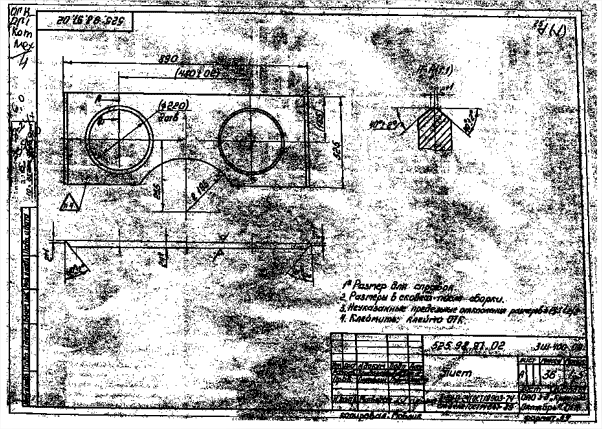 [Speaker Notes: А зачем нам оптическое распознавание текста?]
Специализированная литература
лучше специалист со знанием языка, чем переводчик со знанием темы
требуется не только литературный редактор, но и научный редактор

субботний отпуск
раввины православной церкви
фараон Небучаднеззар
художник Эдвард Манч
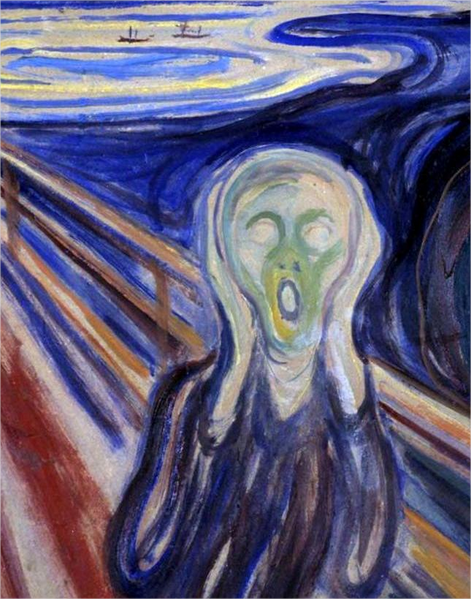 [Speaker Notes: В полной мере проявляется то, что переводчики по Пушкину -- почтовые лошади просвещения]
Художественная литература
существенно большие усилия:стиль, язык, сложная структура текста, аллюзии (прямые и скрытые), непереводимые реалии, акценты, игры слов…
иногда: работа автора(авторизованный перевод)
литературоведческие компетенции
труд нескольких человек (переводчик, редактор, корректор…)
оплата труда несоразмерна усилиям
Интерфейсы
все, что вы видите на экране
практически полное отсутствие контекста
ограничения по длине
многие строки конструируются динамически

Rent nightly from real people in 3590 cities in 178 countries.
Rent nightly from real people in <em>%{city_count} cities</em> in <em>%{country_count} countries</em>.
Снимайте жилье посуточно у реальных хозяев во множестве городов мира.
[Speaker Notes: Пожалуй, наиболее сложная к переводу технический текст]
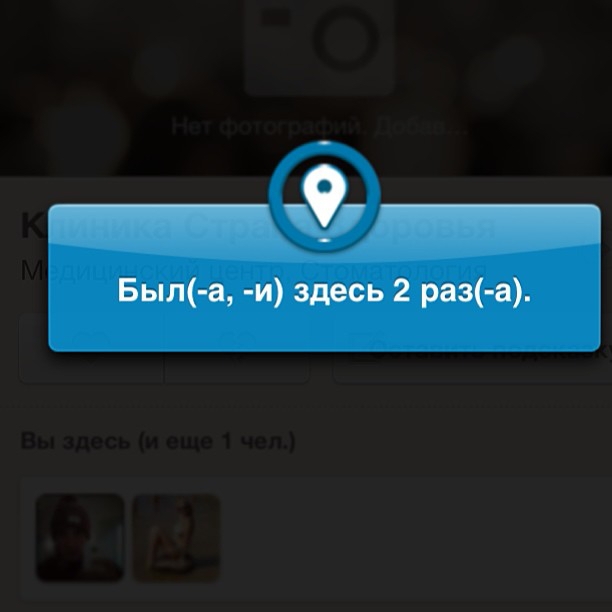 Субтитры
экранные: ограничение длины
При озвучке субтитры проходят дополнительную обработку – «укладку», чтобы мимика героев примерно соответствовала произносимому за кадром тексту.
Локализация / глобализация
Adobe, AutoCAD, Microsoft, SAP, Sun переводятся сразу на несколько языков
30 и больше языков, отдано на подряд language service providers, которые перераспределяют объем работы по местным агентствам для перевода и редактирования
Как переводить?
вручную (с листа)
автоматизированно
машинным переводом?(Wait a minute!..)
системы CAT (Computer-Assisted Translation), они же Translation Memory
Немного о машинном переводе
статистический и на основе правил

Машина знает многое:больше словарный запас, лучше анализируется структура

Но многого и не знает:ошибки в исходном тексте, стиль, тематику, контекст (!)
[Speaker Notes: Это мой заклятый и стратегический враг - Сегодня многое услышал об успехах ИИ и испугался]
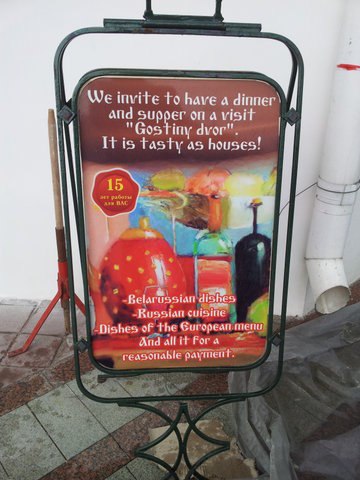 [Speaker Notes: Нет грамматического контекста: машина не знает частеречной принадлежности]
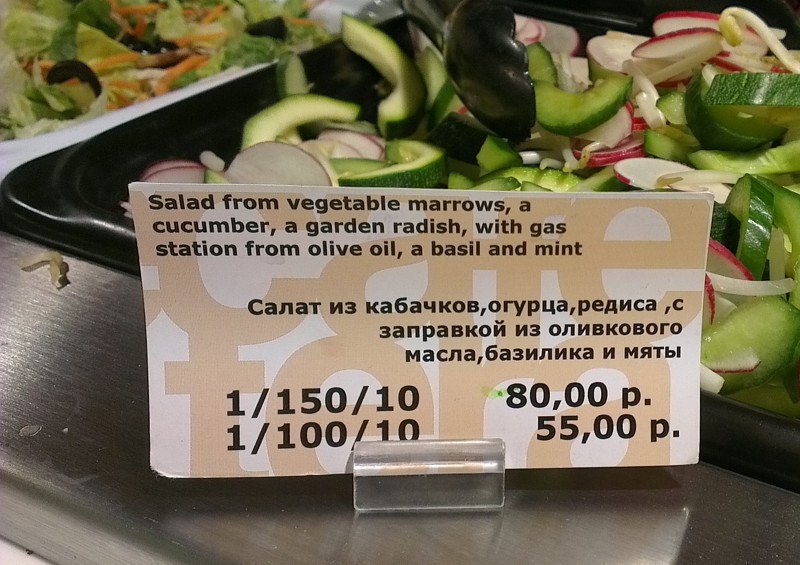 [Speaker Notes: Нет лексического контекста]
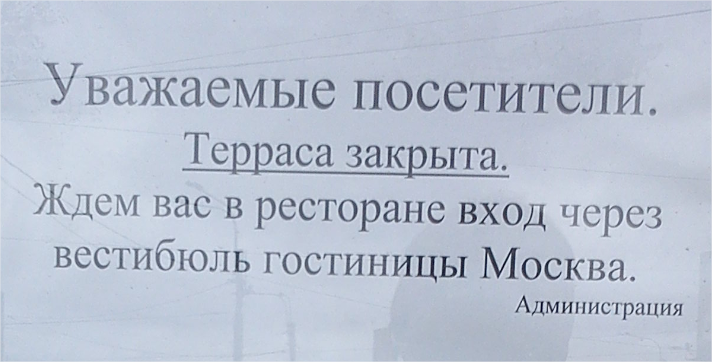 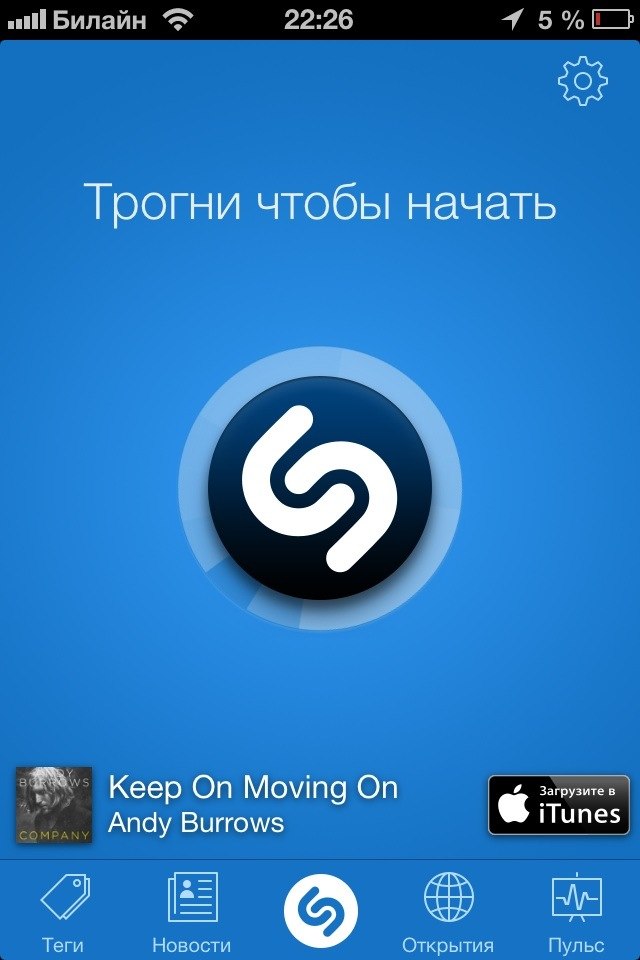 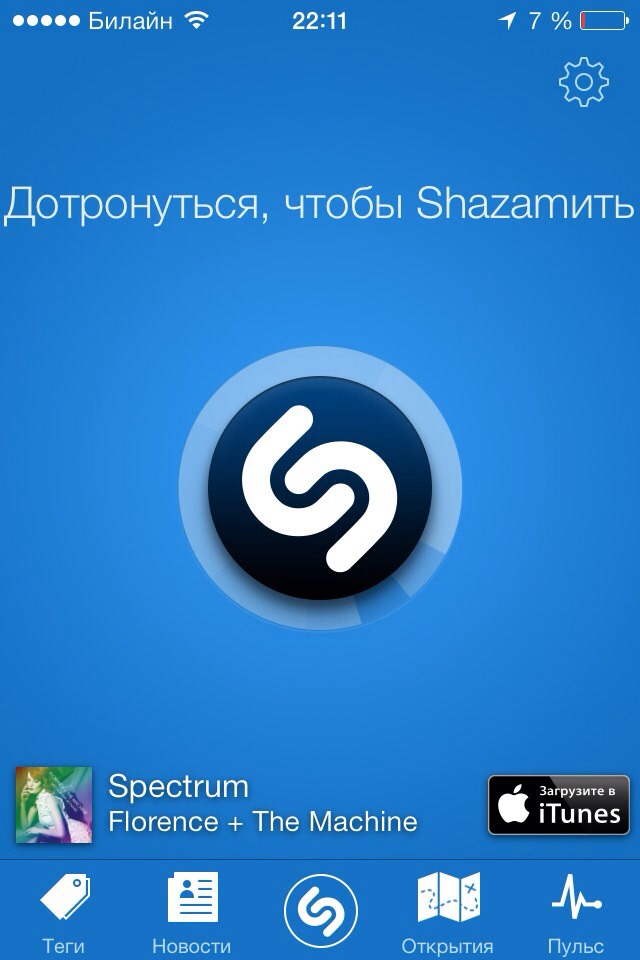 [Speaker Notes: А если соединить интерфейсы с машинным переводом или базой «стандартных переводов»…]
…и это даже не словарь!
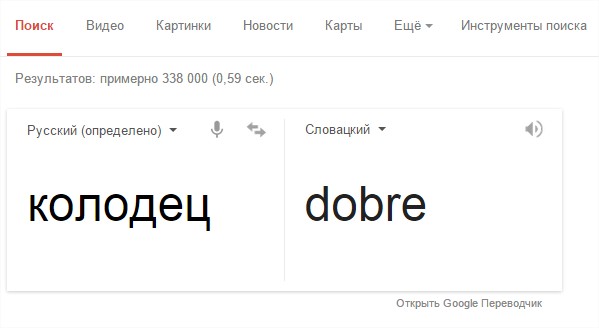 [Speaker Notes: Использовать нельзя не только для перевода связного текста, а даже в качестве словаря

На самом деле studňa]
Как работать с машинным переводом?
Не просто вставить и нажать кнопку, требуется настройка тематики и словаря, обязательна вычитка и пост-редактура!(Иначе придется «просто казнить монтажника»).
Хороший машинный перевод по времени занимает не меньше времени, чем хороший немашинный.
(а лучше вообще обратиться к живому переводчику)
Примеры использования машинного перевода
машинный перевод + постредактирование
AutoDesk
Ebay

встроенные средства машинного перевода
Alibaba
Facebook
Как переводить?
вручную (с листа)
автоматизированно
машинным переводом?(Wait a minute!..)
системы CAT (Computer-Assisted Translation), они же Translation Memory
Что такое Computer-Assisted Translation?
Тексты часто повторяются
естественным образом (образцы документов…)
искусственным образом (controlled language)
Зачем переводить что-то еще раз, если это уже было переведено?
Один раз записать в базу (переводческую память) и потом использовать!
CAT Tools
машиночитаемый текст на входе
разбиение текста на сегменты (≈ предложения)
посегментный перевод с записью переведенного сегмента в базу
подстановка полностью совпадающих сегментов
вывод нескольких вариантов для неполных совпадений
полная автоматизация процесса преобразования исходного текста в целевой
полезные функции: подсчет статистики, поиск по сегментам в памяти, перевод цифр
[Speaker Notes: Вот зачем нам оптическое распознавание текста]
XVI Лингвистическая школа торжественно открыла свои двери 8 июля 2014 года. На несколько дней Дубна стала столицей российской лингвистики.
XVII Лингвистическая школа торжественно открыла свои двери 7 июля 2015 года. На несколько дней Дубна стала столицей российской лингвистики.
Планируется, что XVIII Лингвистическая школа начнется в первой декаде июля 2016 года. Звание столицы российской лингвистики снова безоговорочно перейдет к Дубне.
Виды совпадений
Perfect Match – точное совпадение с учетом окружения
100% Match – точное совпадение
99-1% Match – неполное совпадение(минимальный уровень совпадения настраивается)
No Match – уровень совпадения ниже минимального
Рабочий процесс (1)
(Распознавание текста в редактируемый формат)
Подготовка текста
Анализ форматирования
Сопоставление с базой, анализ совпадений
Перевод с использованием ТМ
Полные совпадения – подстановка, неполные – предложение с выделением
Конкорданс: поиск части исходного сегмента в ТМ 
Поиск во внешних источниках информации
Рабочий процесс (2)
Переведенные сегменты записываются в базу
Проверка
орфография, пунктуация
теги / форматирование
Сохранение версии в редактируемом формате
(Вычитка и редактирование, при необходимости – возврат на доработку)
(Верстка в исходный формат)
[Speaker Notes: Редактирование - (обязательный этап, нужен общий контекст!)]
Сфера ответственности переводчика
от редактируемого формата на исходном языке до редактируемого формата на целевом языке
без распознавания
без форматирования
с вычиткой, но без редактирования
без верстки
Зачем нужны CAT Tools?
сonsistency
concordance
групповые проекты
соблюдение стайлгайдов и терминологии
существенное ускорение процесса для стандартных или повторяющихся документов
наработка переводческой памяти
Как за это платят?
пословно
построчно
постранично
за условную страницу (1800 знаков с пробелами)
за знак

по целевому или по исходному
Насколько быстро?
по нормативам – 7 условных страниц в день
в реальности – зависит от скорости печати, наличия контекста, тематики, наличия глоссария, степени автоматизации и т.д.
максимум – 40 условных страниц в день
срочность тоже возможна, но стоит денег 
«Надеюсь, я уложился в регламент»
Вопросы?
прямо здесь и сейчас или в течение всей ЛЛШ
nikolay@perevedite.im
vk.com/id182

Спасибо за внимание! 